ووزارة التربية والتعليم
مدرسة عاتكة بنت زيد للتعليم الأساسي ح1
المجلس 3
نطاق 2
اسمي الجميل :.........................
صفي الثاني : ........
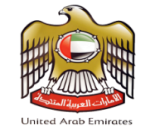 الاختبار الأول ( النباتات تنمو وتتغير)
25
بسم الله الرحمن الرحيم ( اللهم لا سهل إلا ما جعلته سهلا ...)
السؤال الأول : اختار المفردة المناسبة لملء الفراغ .........  :    4 درجات لكل إجابة درجة
الجذور
الأوراق
ماء وهواء
الأزهار
1. احتاج إلى ماء وضوء وهواء لصنع الغذاء للنبتة . فمن إنا ؟ .............
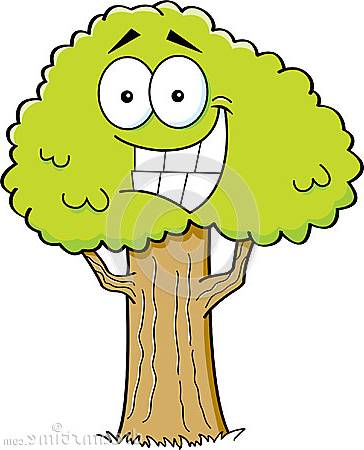 2....................... تنتج الثمار وتحمل البذور
3. يمتص الماء والغذاء من التربة ..................................
4.تحتاج النباتات إلى ................ ...................لتنمو وتتغير
السؤال الثاني : ضع علامة (  √ ) إمام العبارة الصحيحة وعلامة (× ) إمام العبارة الخاطئة    4 درجات لكل إجابة درجة
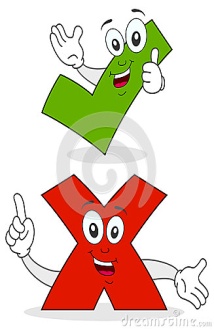 1. ينمو جذر البذرة إلى أعلى عندما يخرج   (     )
2. جميع أجزاء النباتات متشابهة (     )
3. الساق يدعم النبتة وينقل الماء والغذاء    (     )
4. المرحلة الأولى لنمو البذرة هي خروج الجذور   (     )
السؤال الثالث: رتب مراحل نمو النبته     4 درجات لكل إجابة درجة
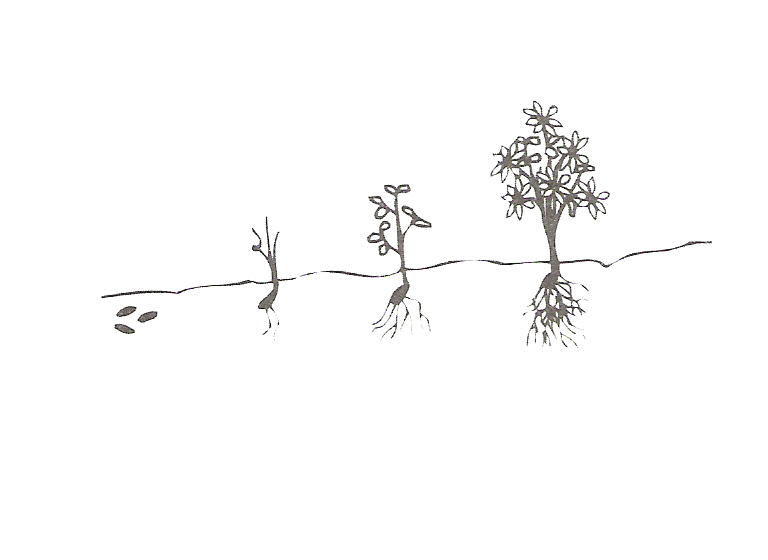 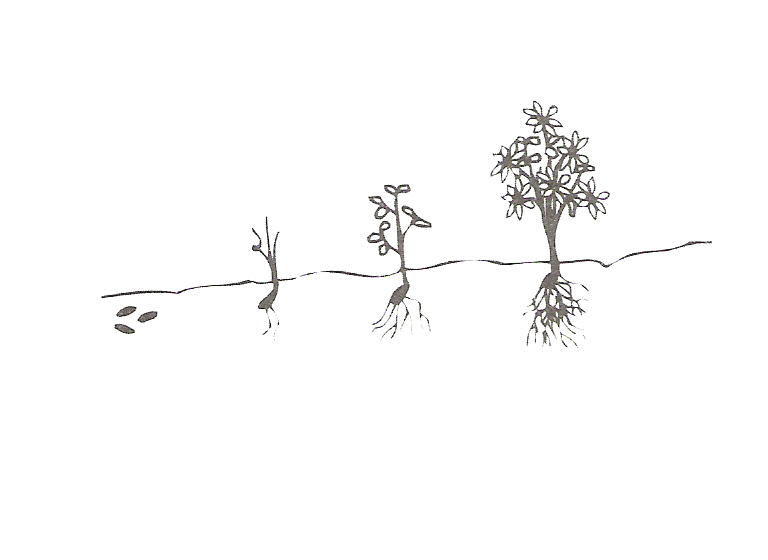 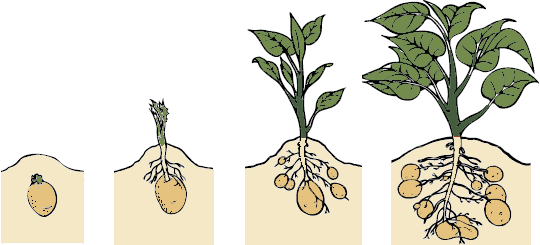 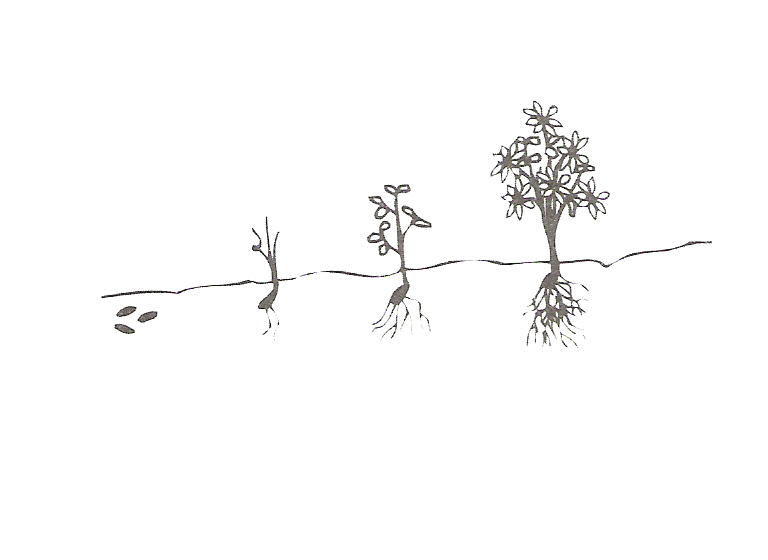 السؤال الرابع: اكتب أجزاء النبتة، ثم لون كل جزء حسب وظيفته باللون المطلوب. 8 درجات لكل إجابة درجة.
كيف يصنع النبات غذاءه
ثاني أكسيد الكربون
هيلبوم
الاوكسجين
كيف ينتج النبات نباتات جديدة
1.لون بالأحمر الجزء الذي يحمل البذور . 
2.لون بالأصفر الجزء الذي يمتص الماء والغذاء. 
3.لون بالبني الجزء الذي يتقل الماء والغذاء  
4. لون بالأخضر الجزء الذي ينتج الغذاء .
.
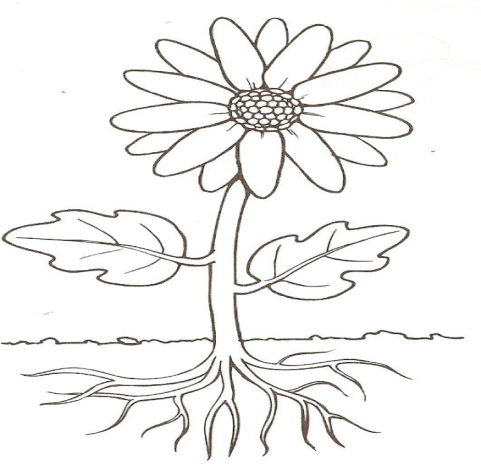 .
.
.
السؤال الخامس: اختر الإجابة الصحيحة . 5 درجات لكل إجابة درجة .
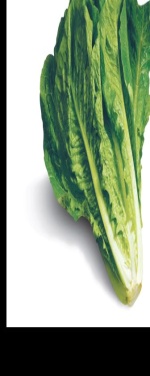 1- عندما تأكل خساً، فإنك تأكل
جذور
ساق
أوراق
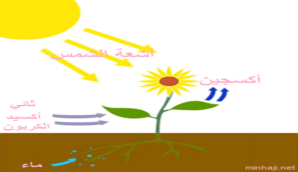 2. عندما تصنع النباتات غذاءها يخرج إلى الهواء غازاً يسمى ؟
3. انظر إلى الصورة الواردة  في الشكل التالي :ما الذي توضحه هذه الصورة ؟
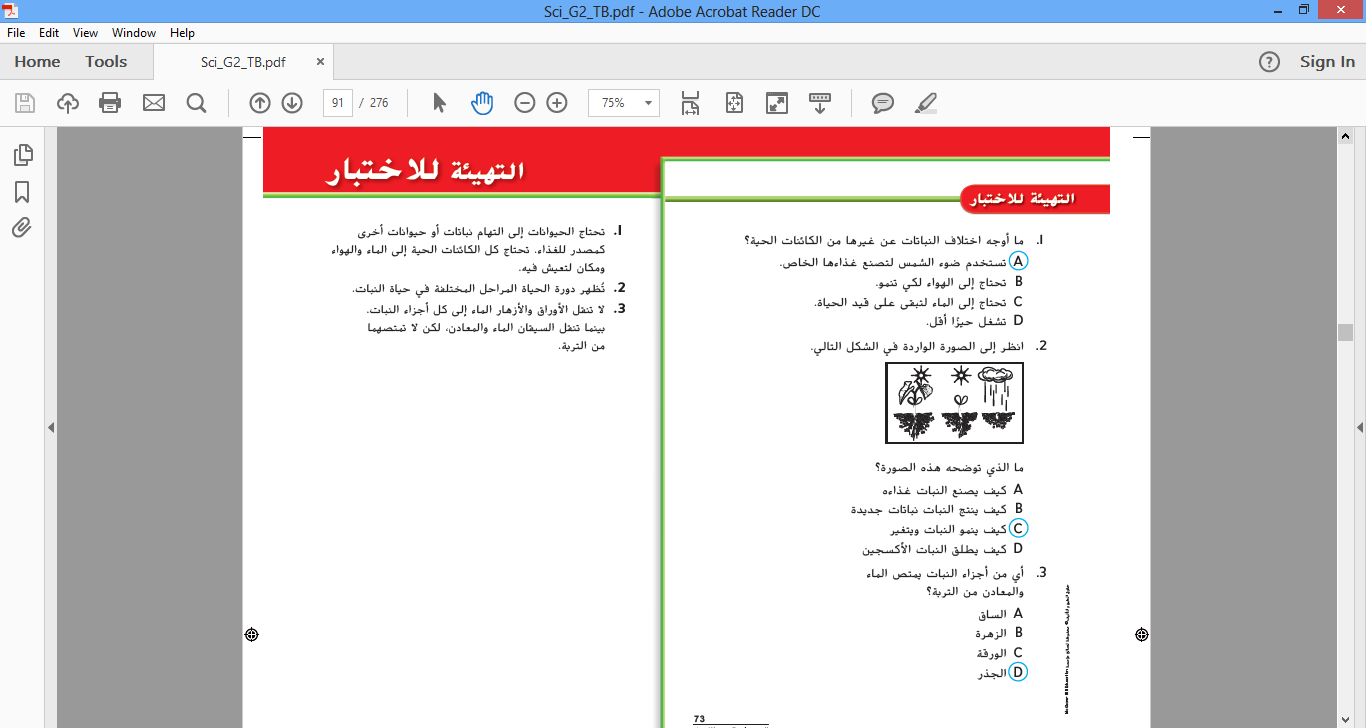 كيف ينمو النبات ويتغير
4. لماذا تمتلك النباتات أشواكاً أو تصدر رائحة كريهة ؟
         
       لتصنع غذائها                    لتنمو وتكبر           لتمنع الحيوانات من أكلها
أتمنى للجميع التوفيق
5. تحتاج النباتات إلى ................ لتنمو وتكبر.

        تفاح                    ضوء الشمس            كمبيوتر
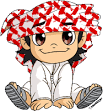